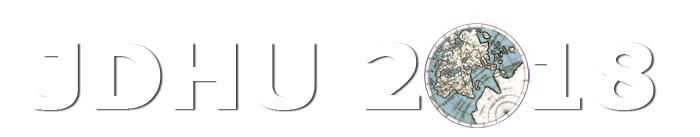 Étude de sensibilité des paramètres d’un modèle « rural » sur des bassins versants urbanisés
Mohamed SAADI, Ludovic OUDIN, Pierre RIBSTEIN
UMR METIS (Sorbonne Université, CNRS, EPHE)
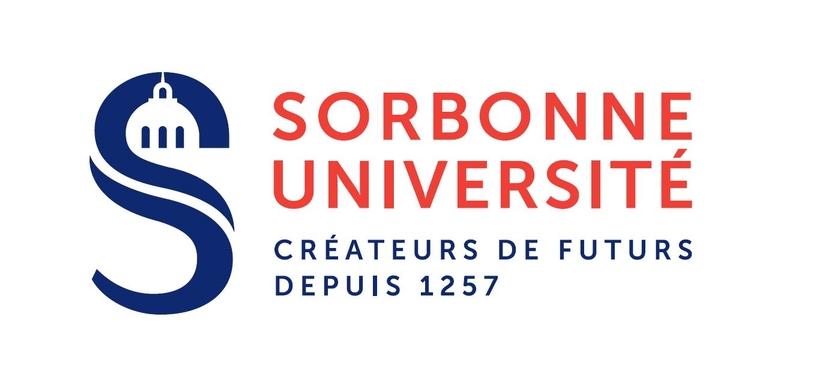 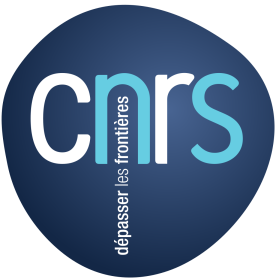 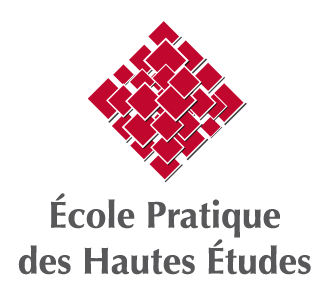 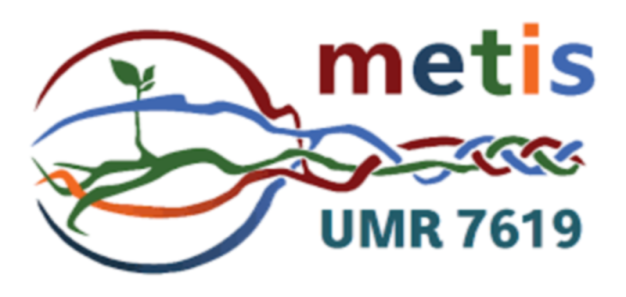 Contexte général
+ urbanisé
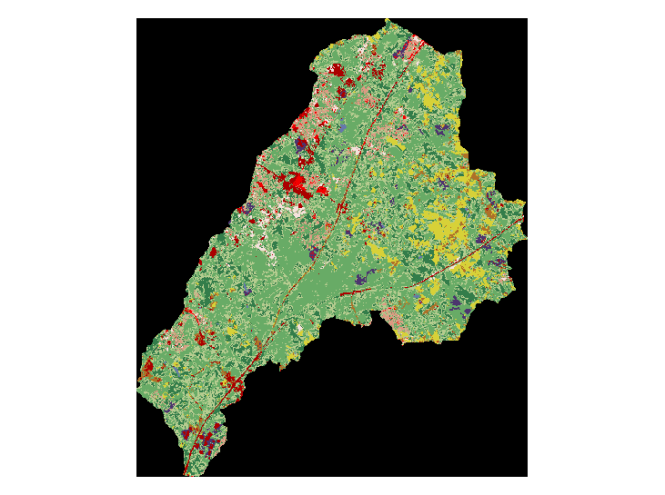 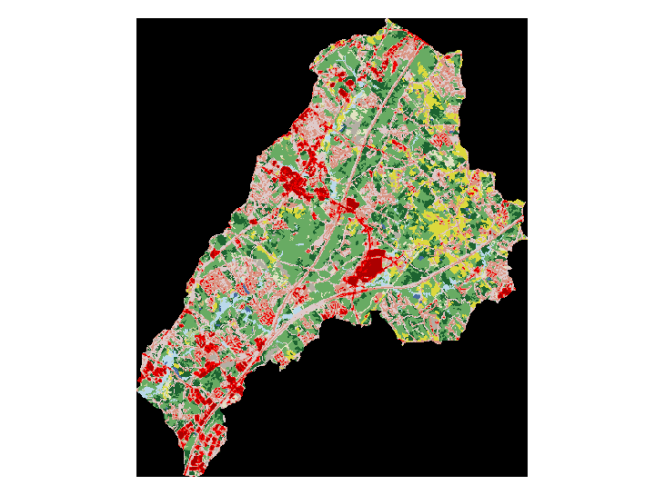 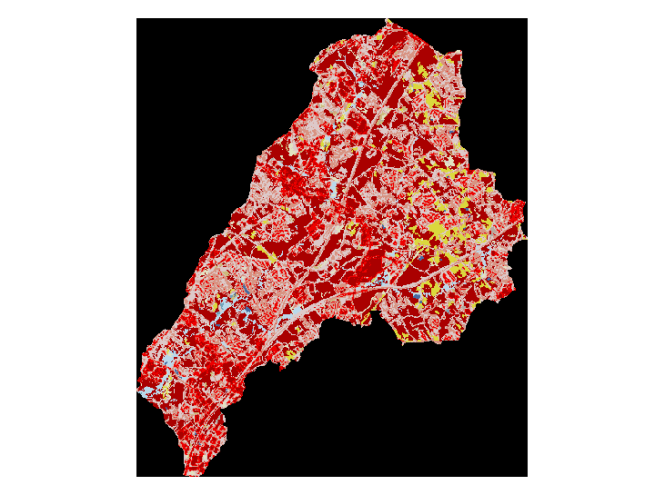 + naturel
Passé
Présent
Futur
Urbanisation du bassin versant
Évolution des caractéristiques hydrologiques
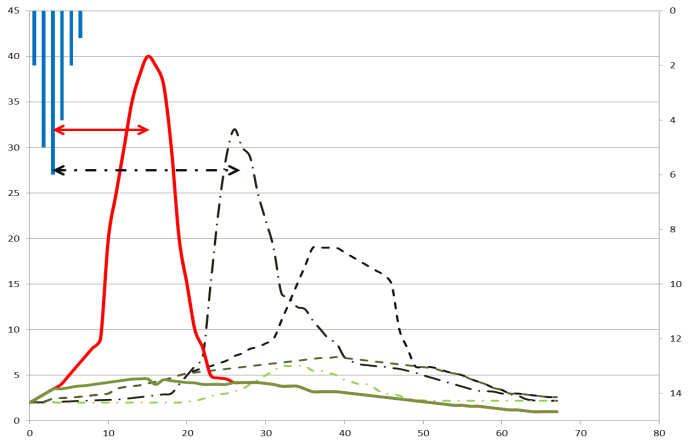 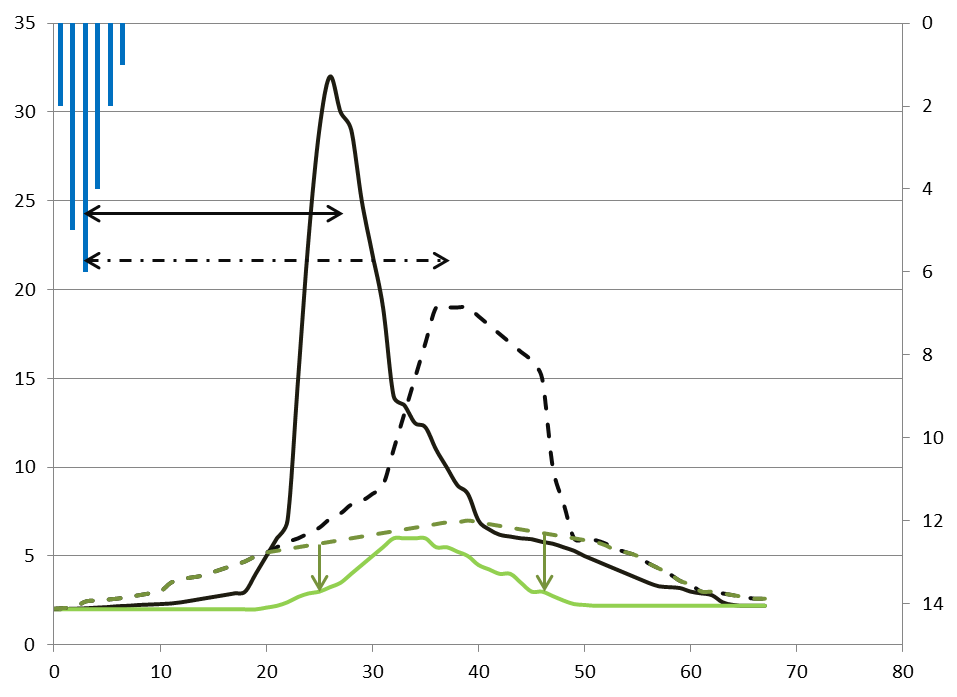 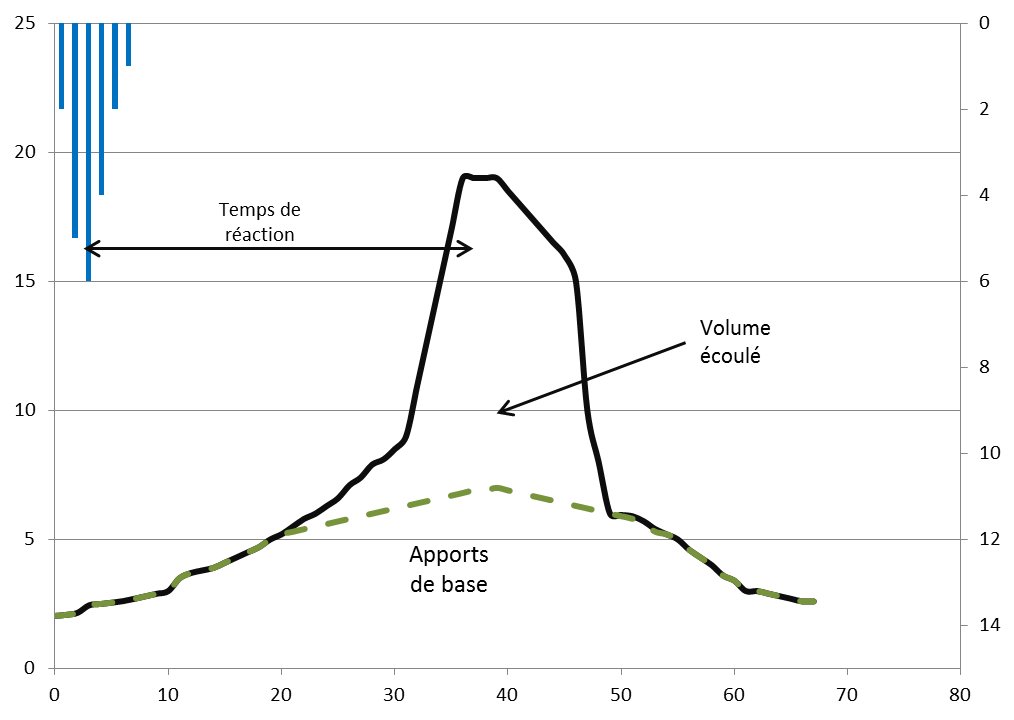 Passé
Futur
Présent
Quantification de l’impact
Scénarii
2
11/6/2018
Contexte général
+ urbanisé
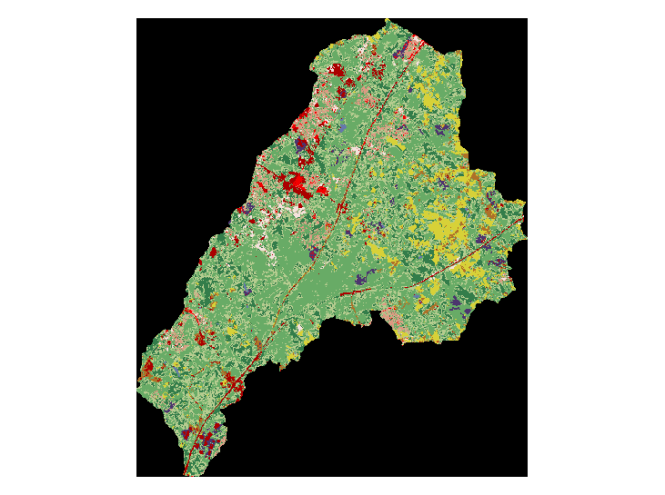 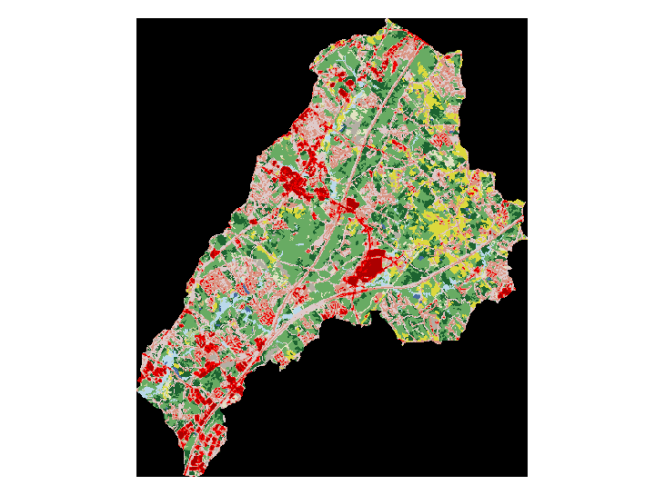 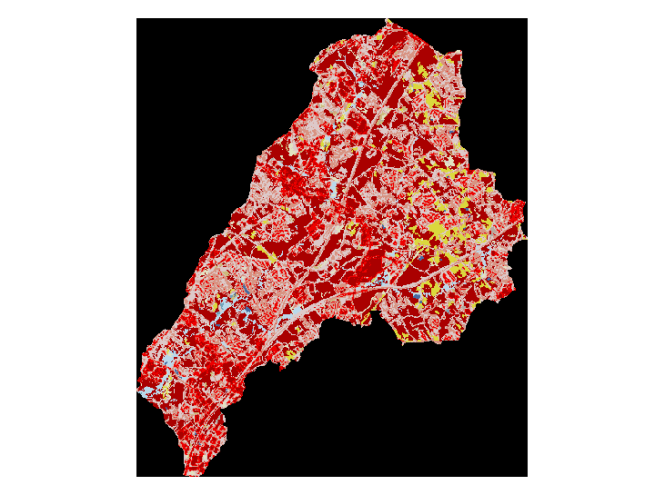 + naturel
Passé
Présent
Futur
Urbanisation du bassin versant
ETP
Évolution de la structure/paramètres du modèle ?
P
g
h
g
f
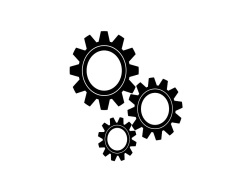 f({}1)
{}1
{}3
{}2
{}2
Faire des scénarii hydrologiques à partir de scénarii d’urbanisation
Prise en compte des évolutions passé -présent dans le modèle
Qsim
3
11/6/2018
Contexte : structure vs. paramètres
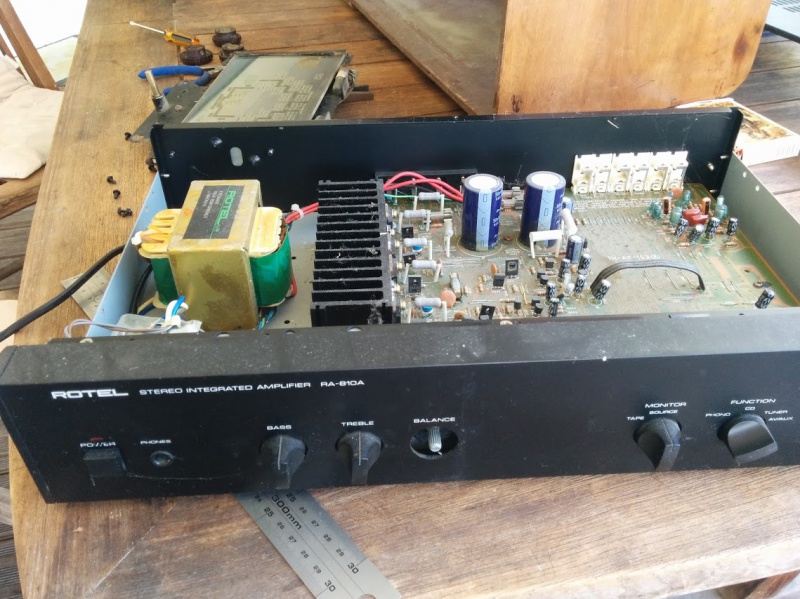 Paramètres ↔ Boutons 
Structure ↔ Circuit interne
4
11/6/2018
Contexte: critères sur le modèle
Sur le passé et le présent : le modèle doit bien simuler le débit observé
Du passé au présent : le modèle doit gérer la non-stationnarité
Non-stationnarité
Variabilité climatique
Urbanisation
Représentation explicite
(e.g. Albergel et al., 2018 ; Furusho et al., 2013 ; Mitchell et al., 2008 ; Zhou et al., 2010)
+ Lien direct
- Données
- Complexité
Représentation implicite
(e.g. Huang et al., 2008 ; Kjeldsen et al., 2013 ; Aronica and Cannarozzo, 2000 ; Campana and Tucci, 2001 ; Huang et al., 2008 ; Weng, 2001)
+ Simplicité de l’outil de modélisation
Lien indirect
Lier  avec l’urbanisation
Utiliser un large échantillon de bassins versants
5
Questions scientifiques abordées
Comment l’hydrologie des bassins versants est impactée par l’urbanisation ?

Est-ce que les paramètres du modèle traduisent bien l’impact de l’urbanisation ?
6
11/6/2018
Données : 365 bassins versants
Données de précipitations, d’évapotranspiration potentielle et de débit au pas de temps horaire
Minimum de 8 ans de données
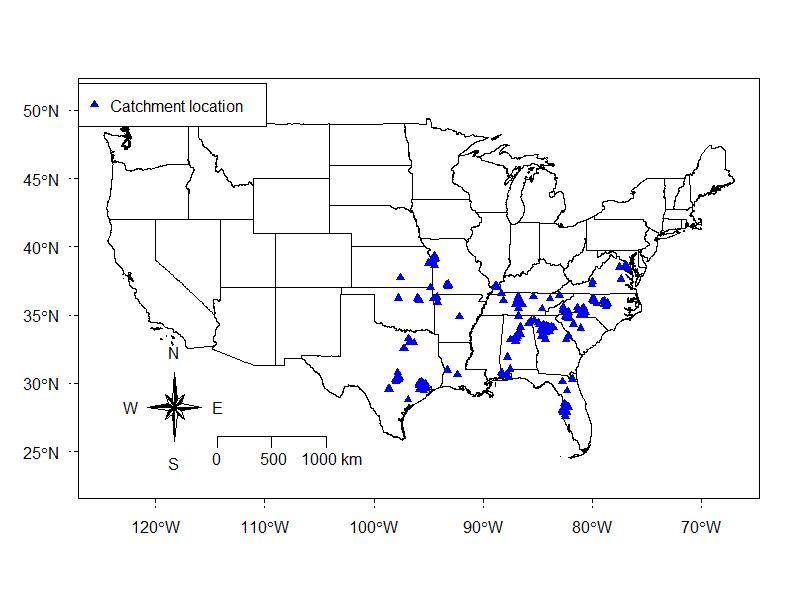 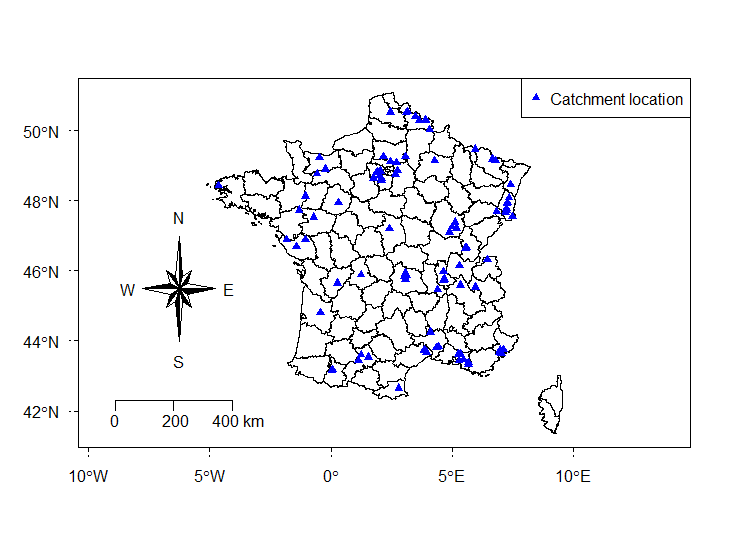 271 bassins versants
94 bassins versants
Diversité climatique
Diversité de taux d’urbanisation (‘Catchment Percent Developed’ CPD  [6% , 100%])
Diversité de taille  (Aire  [1 km² , 5000 km²])
7
Méthodologie
1 – Chaque bassin est divisé en deux périodes : Période début (1+4 ans) et période fin
2 – Pour chacun des couples bassin-période (730), on détermine:
CPD « Catchment Percent Developed »: rapport de l’aire occupée par les classes d’urbanisation (définies par chaque base de données) sur l’aire totale du bassin versant.

Q/P : rapport du débit moyen sur les précipitations moyennes.

BFI « Baseflow Index »: Indice d’écoulement de base calculé par la méthode de Gustard et al. (1992).

DT : temps de réponse du bassin versant (en heures). Il correspond au décalage à effectuer sur la chronique de débit (ou de précipitations) pour maximiser le coefficient de corrélation pluie-débit.
Indicateurs hydrologiques
8
E
P
Modèle hydrologique
Interception
En
Pn
Es
Ps
Pn - Ps
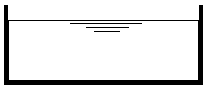 X1
Réservoir de production
S
Pr = Pn – Ps + Perc
Perc
Paramètres du modèle
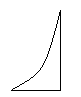 0.9
0.1
UH2
UH1
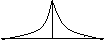 Fonction d’échange
X4
2X4
F(X2)
Q9
Q1
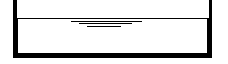 X3
Réservoir de routage
R
Qr
Qd
Q
9
Méthodologie
1 BV
x 365
.......
Mise en route
Calage
Calage
Calage
Calage
Mise en route
Calage
Calage
Calage
Calage
X1 [mm] X2 [mm/h] X3 [mm]
X4 [h]

Q/P [–]
BFI [–]
DT [h]
730
vs.
730 CPD
Fonction objectif : Critère de Kling-Gupta KGE (Gupta et al., 2009)
10
Méthodologie
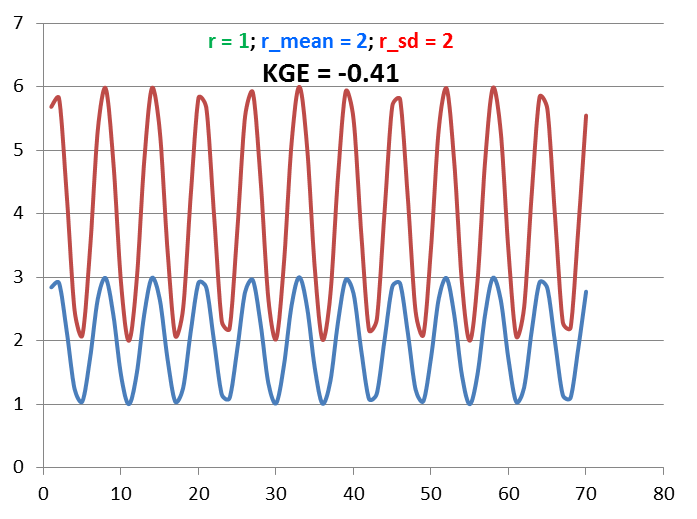 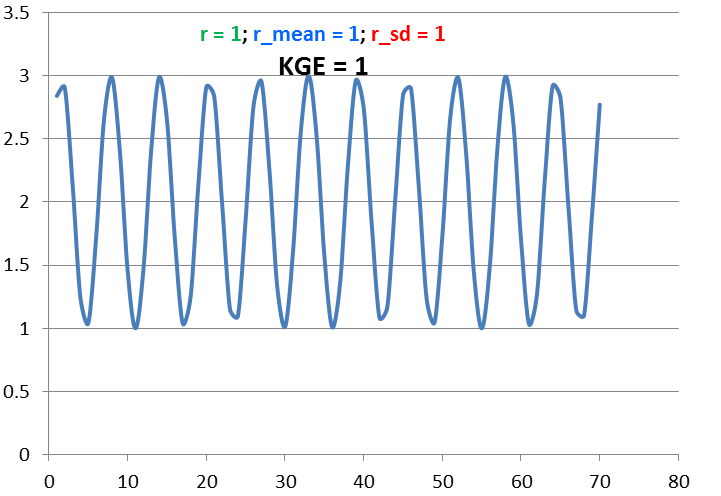 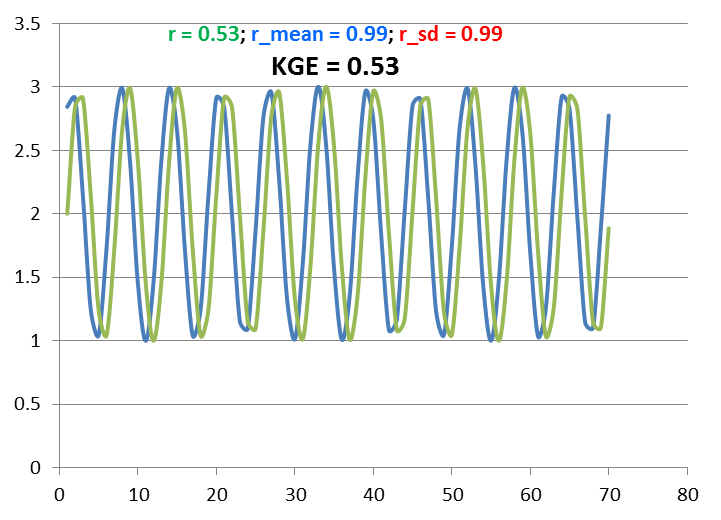 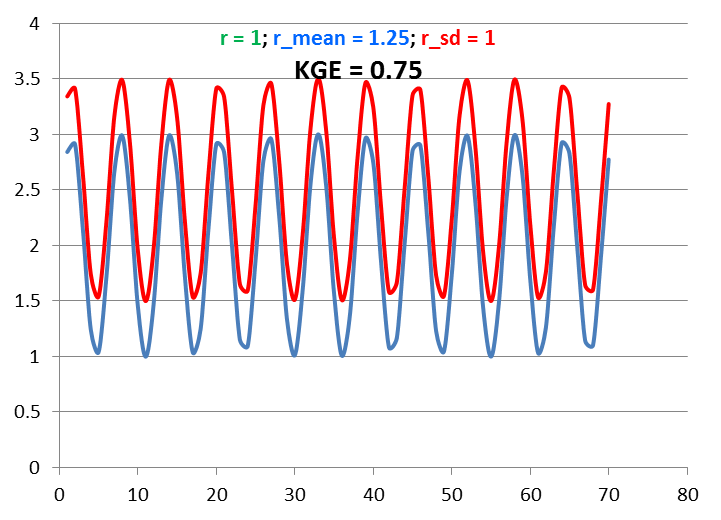 11
11/6/2018
Méthodologie
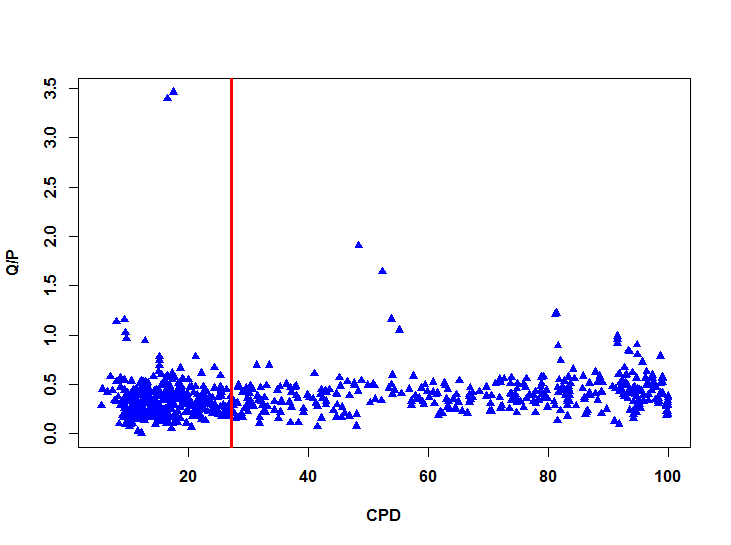 Moyennes Différentes à 5%
B
A
Moyennes égales
A
A
URB
NURB
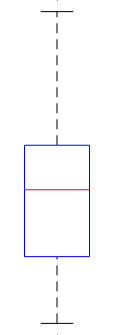 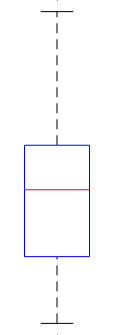 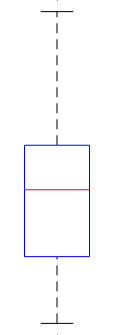 Xi1≤ i ≤4
Q/P
BFI
DT
730
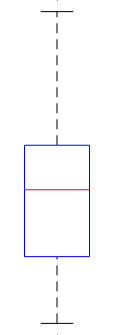 vs

730 CPD
Seuil CPD pris à la médiane
12
Résultats : Performances
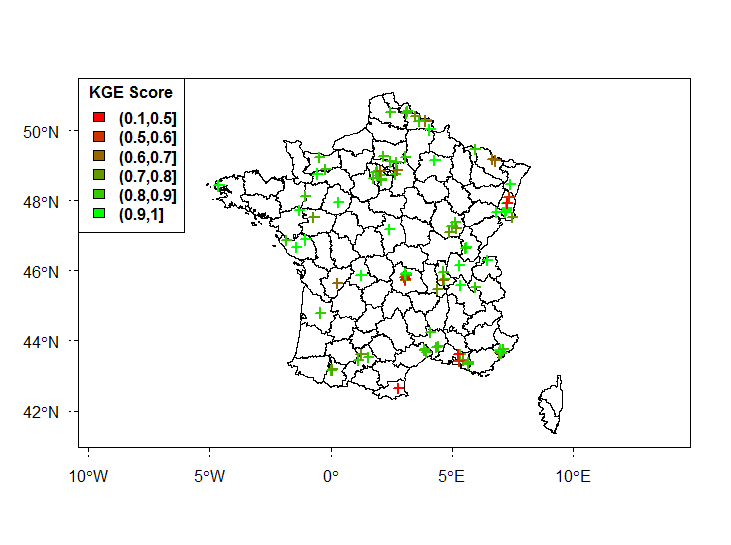 Première période
13
11/6/2018
Résultats : Performances
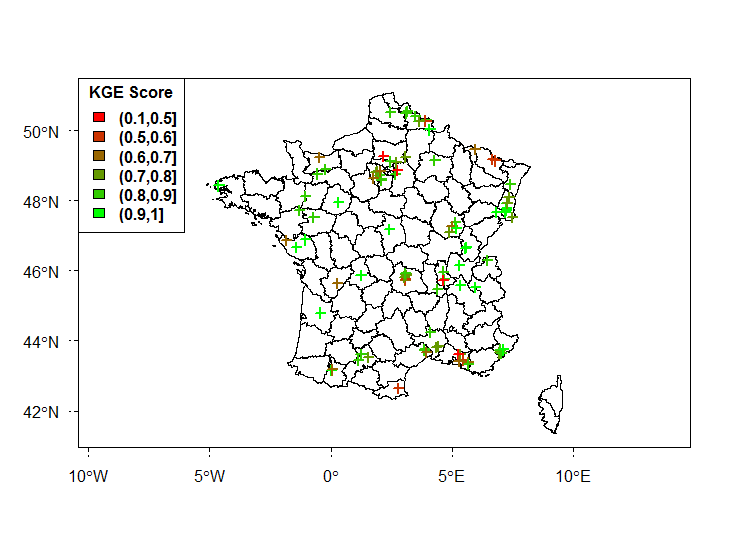 Dernière période
14
11/6/2018
Résultats : Performances
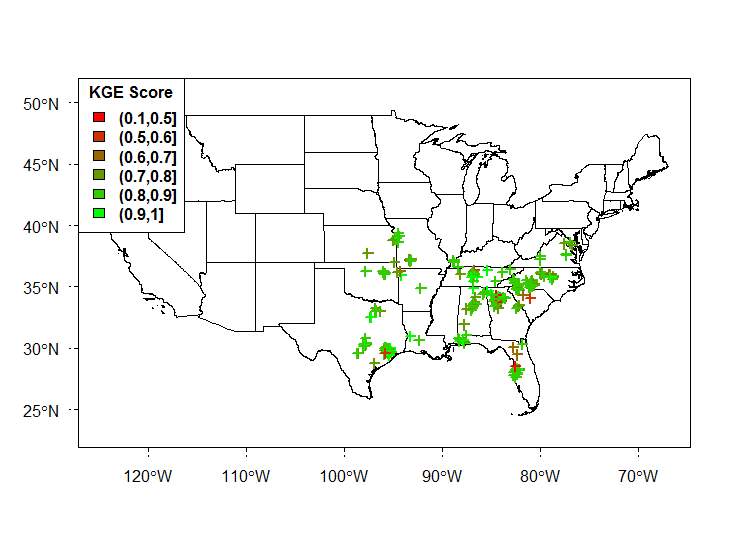 Première période
15
11/6/2018
Résultats : Performances
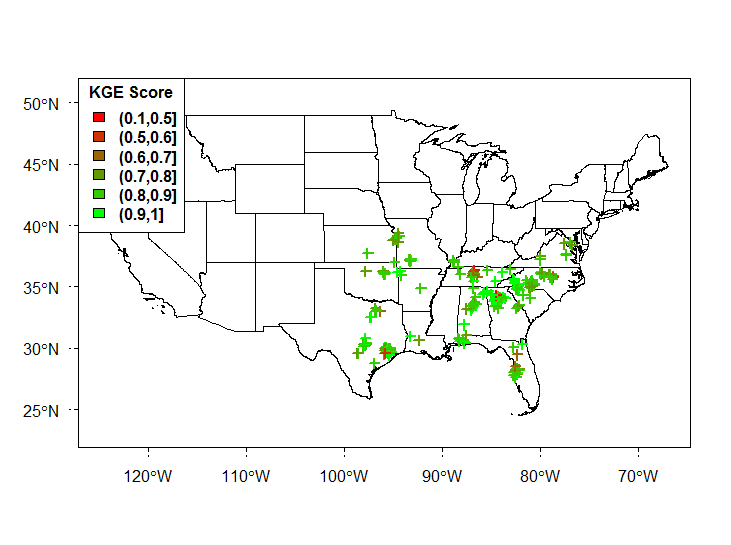 Dernière période
La médiane des scores KGE sur les 730 couples bassin-période est de 0.85
16
11/6/2018
Résultats : Homogénéisation
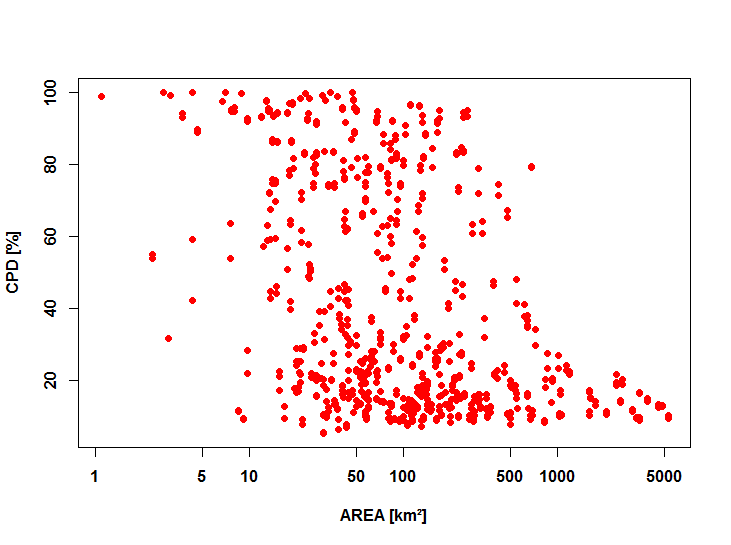 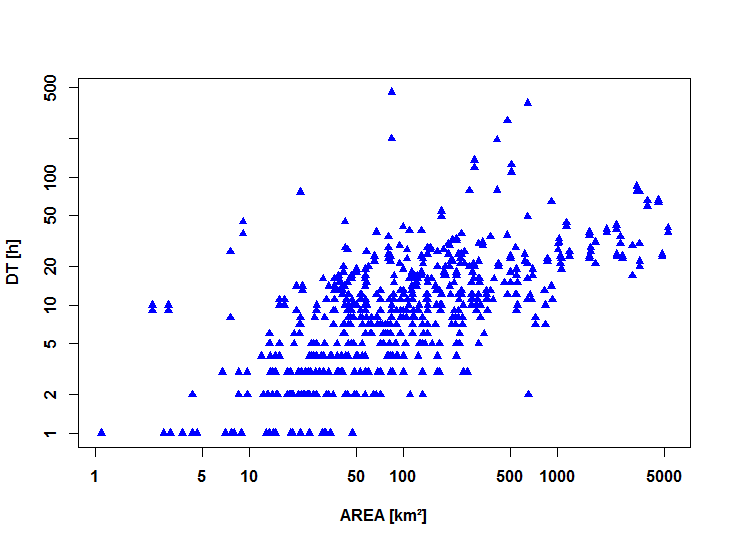 Un lien entre l’aire et le CPD?
Un lien entre l’aire et le DT?
DT est petit : est-ce parce que l’aire est petite ou le bassin est fortement urbanisé?
17
11/6/2018
Résultats : Homogénéisation
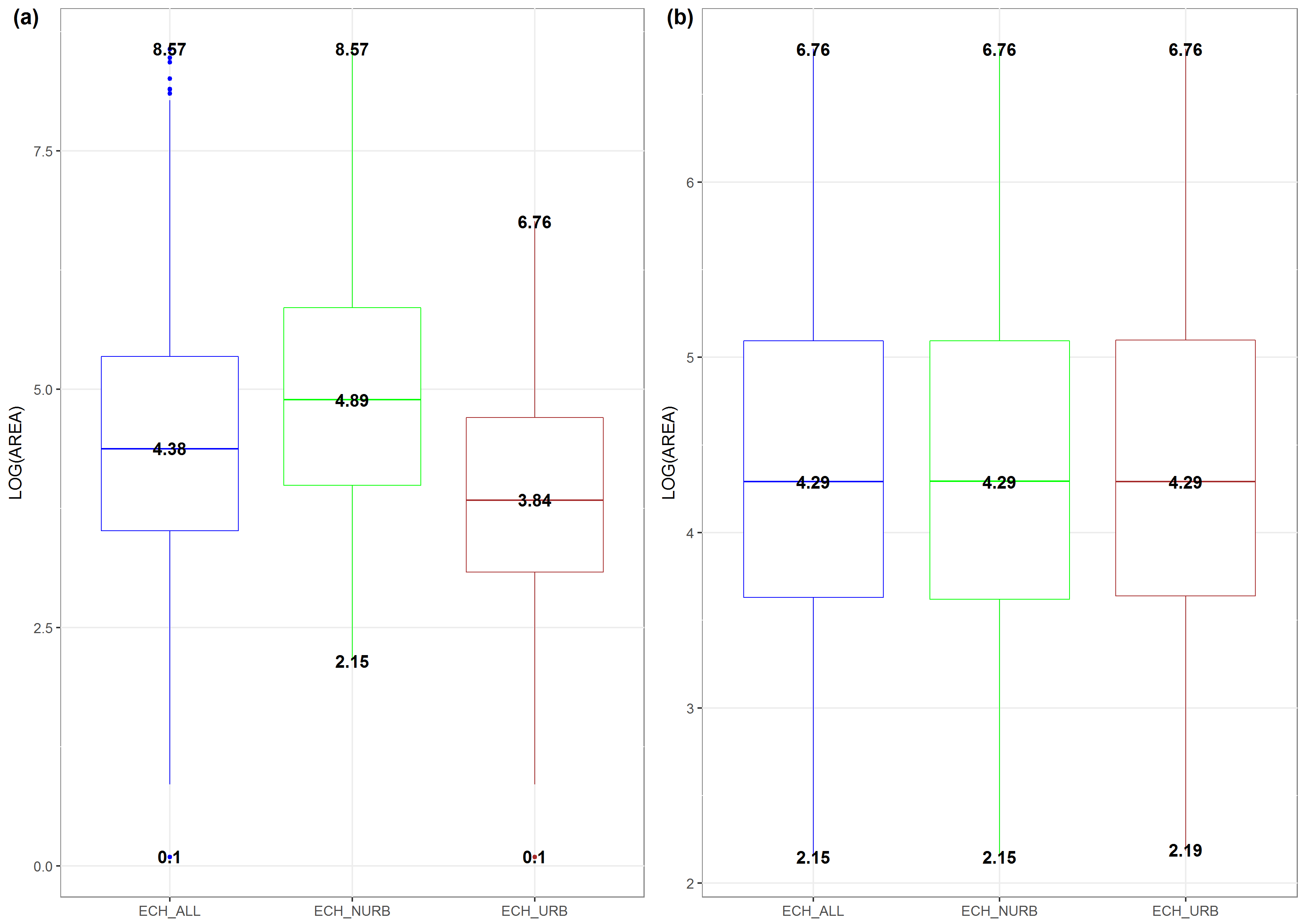 416 couples bassin-période
730 couples bassin-période
18
11/6/2018
Résultats : Indicateurs
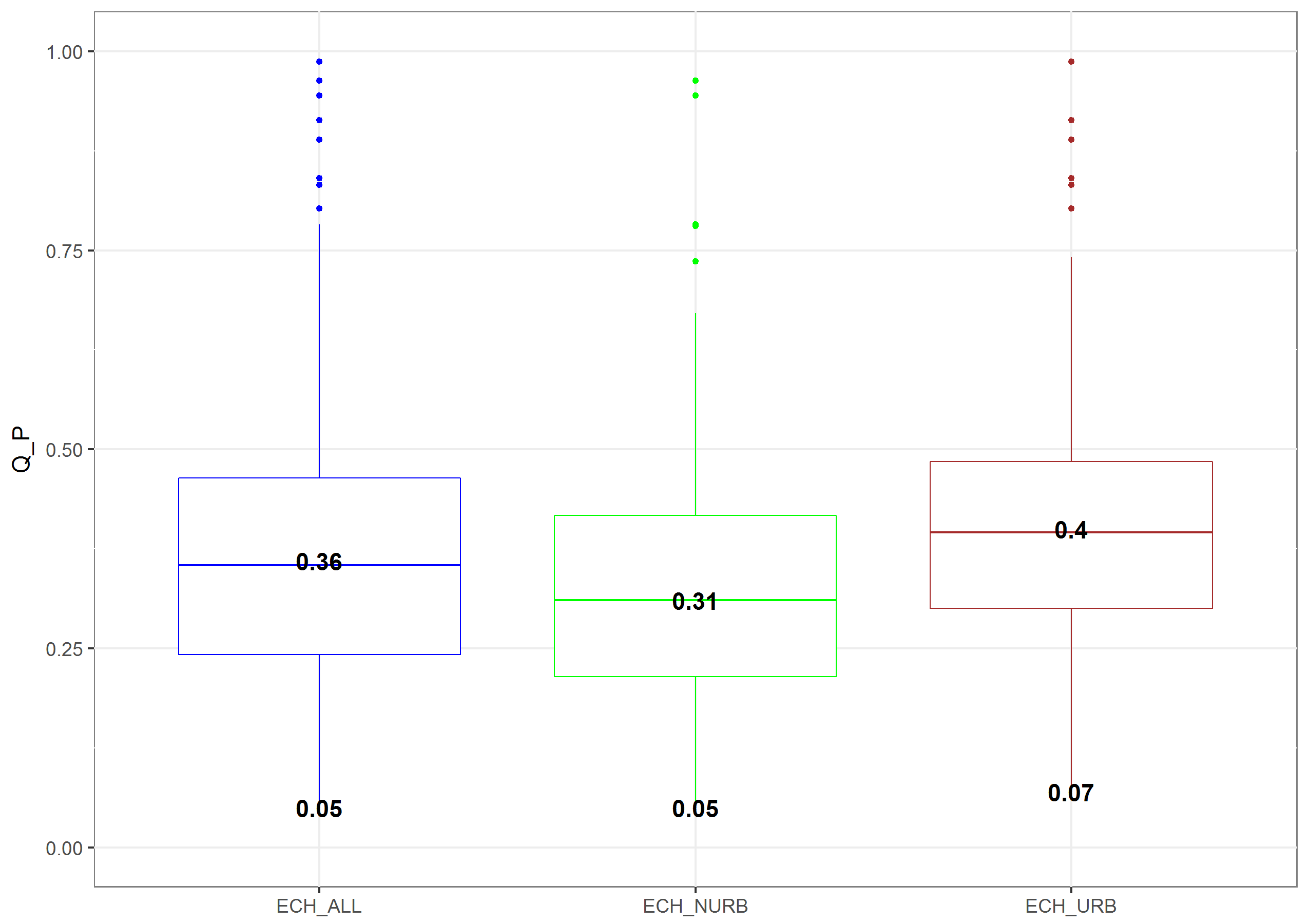 A
B
Rendement Q/P plus important sur les bassins fortement urbanisés
19
11/6/2018
Résultats : Indicateurs
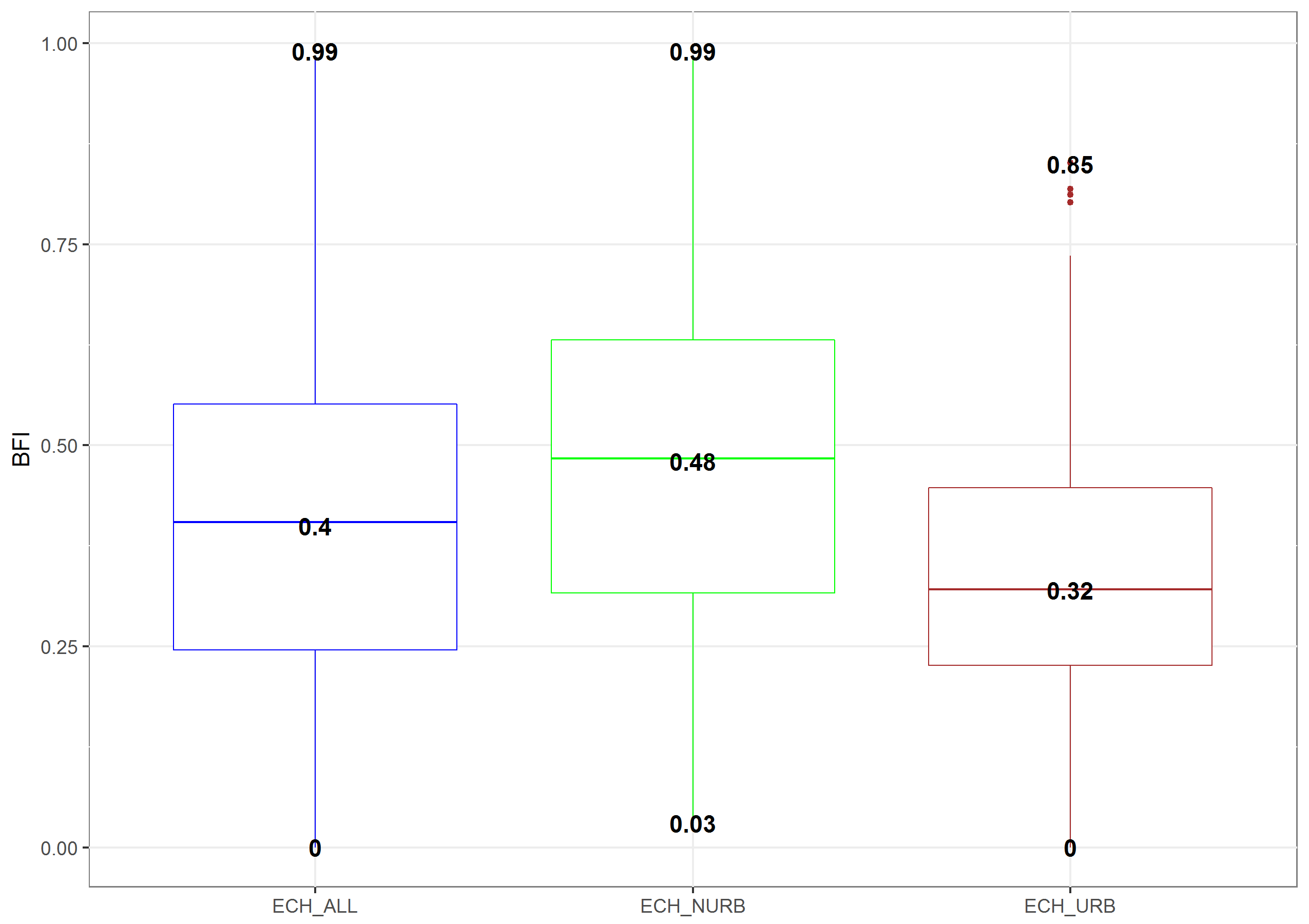 A
B
Indice BFI moins important sur les bassins fortement urbanisés
20
11/6/2018
Résultats : Indicateurs
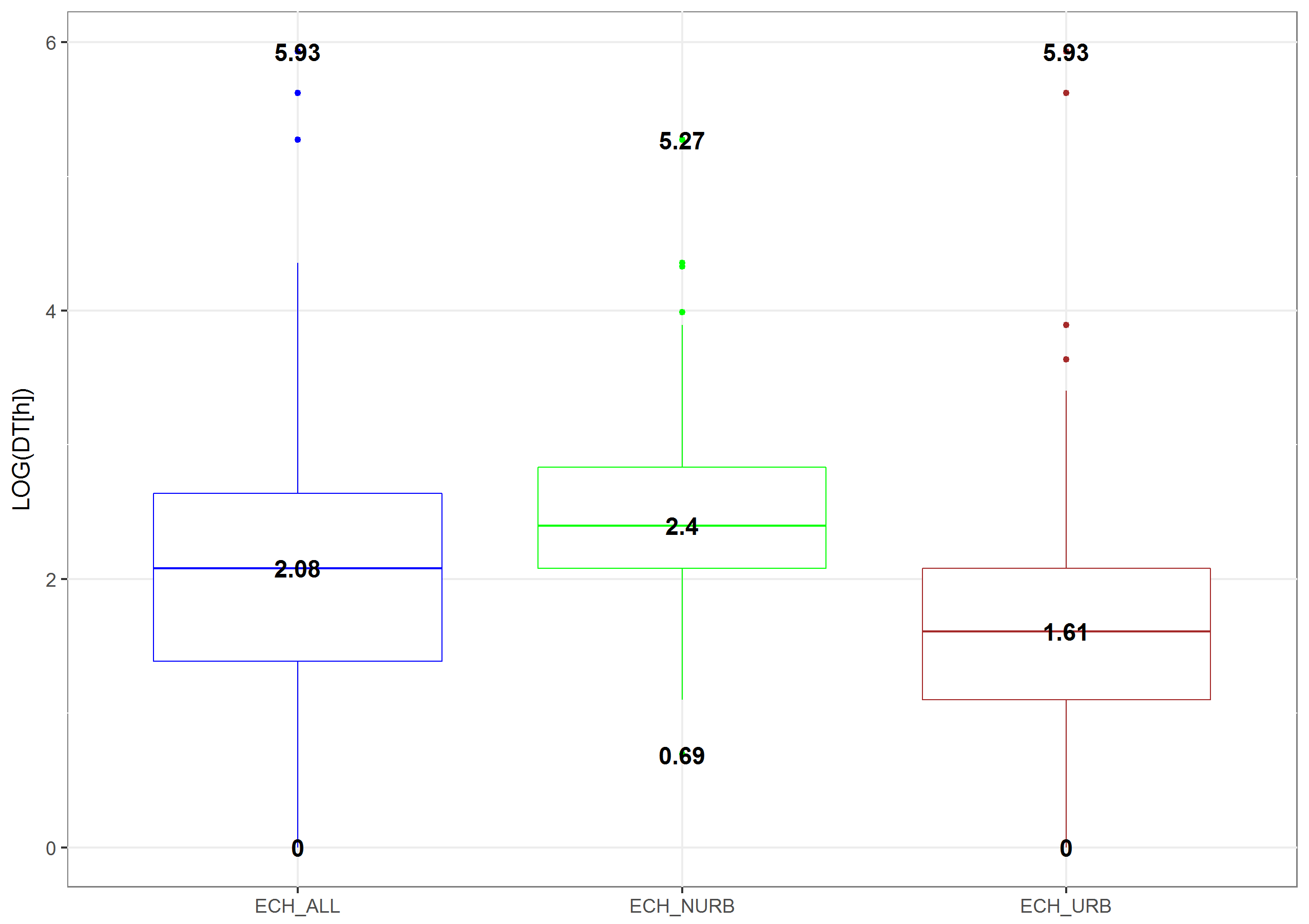 A
B
Temps de réaction DT plus faible sur les bassins fortement urbanisés
21
11/6/2018
Résultats : Paramètres du modèle
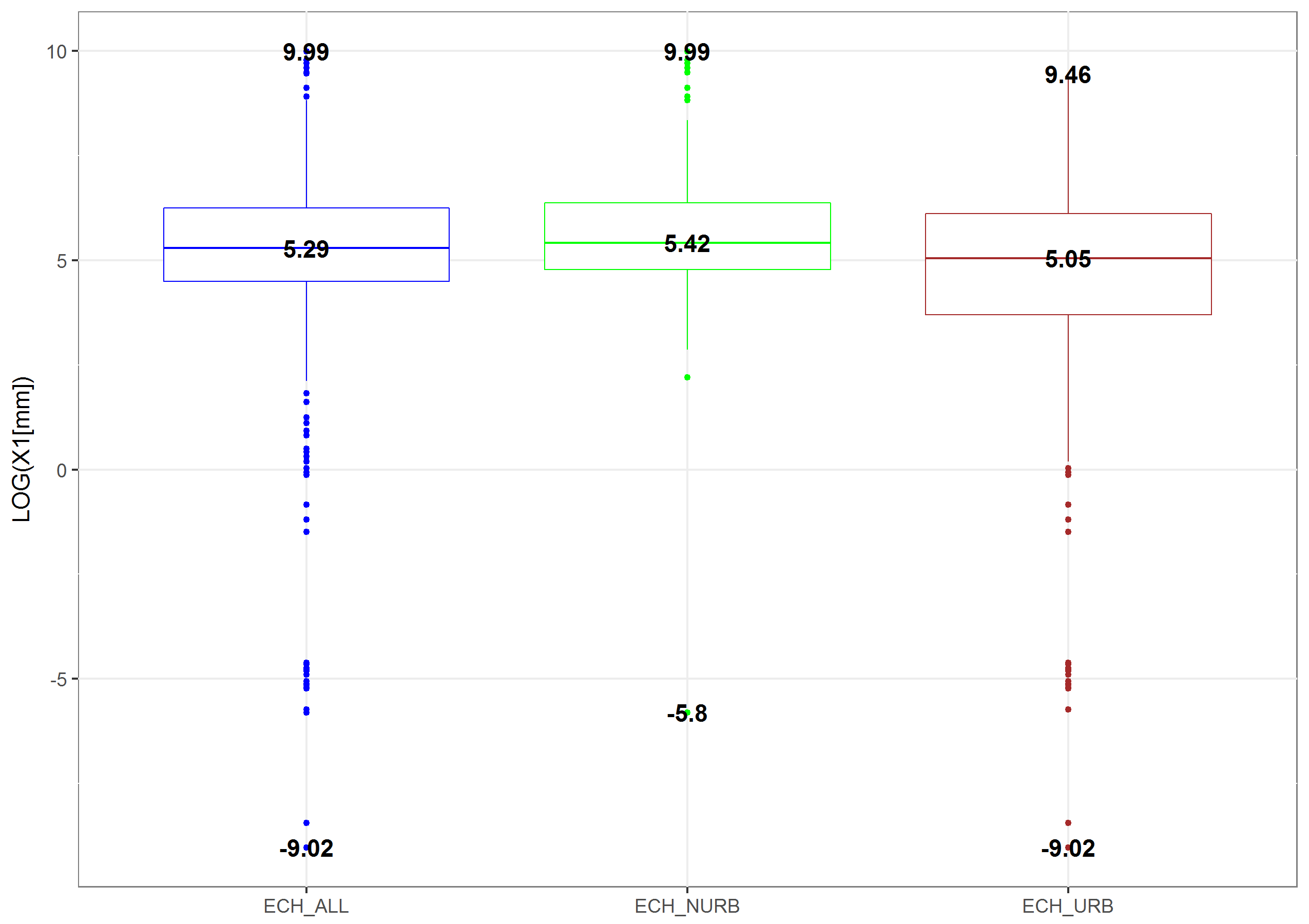 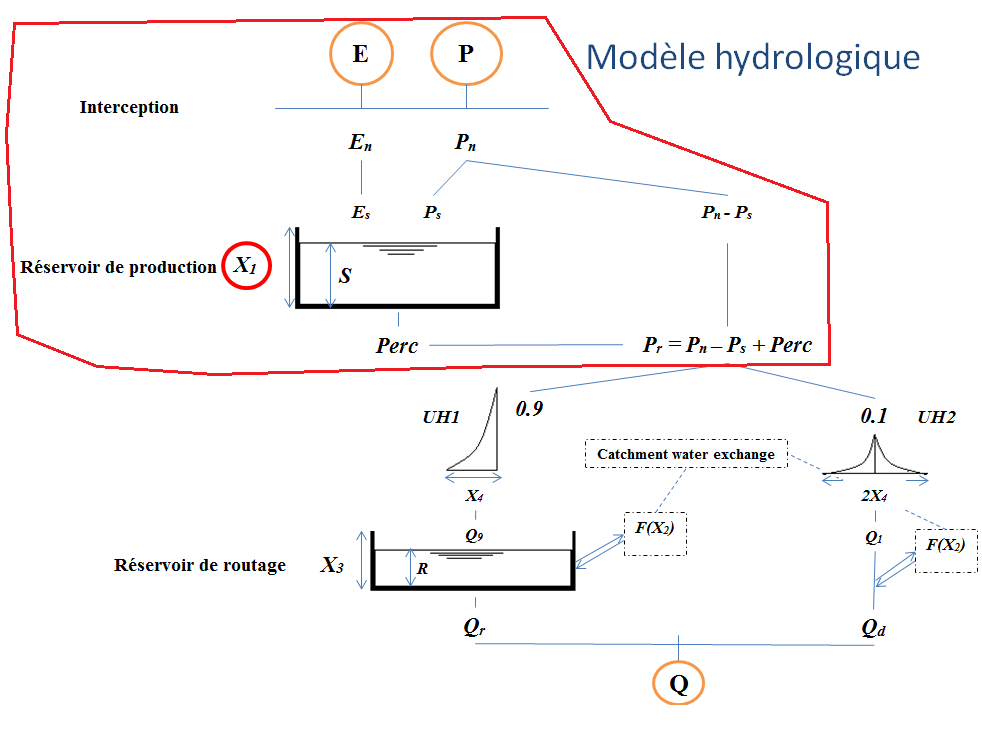 B
A
Paramètre X1 plus faible sur les bassins versants fortement urbanisés
≡ plus d’eau ruisselée
22
11/6/2018
Résultats : Paramètres du modèle
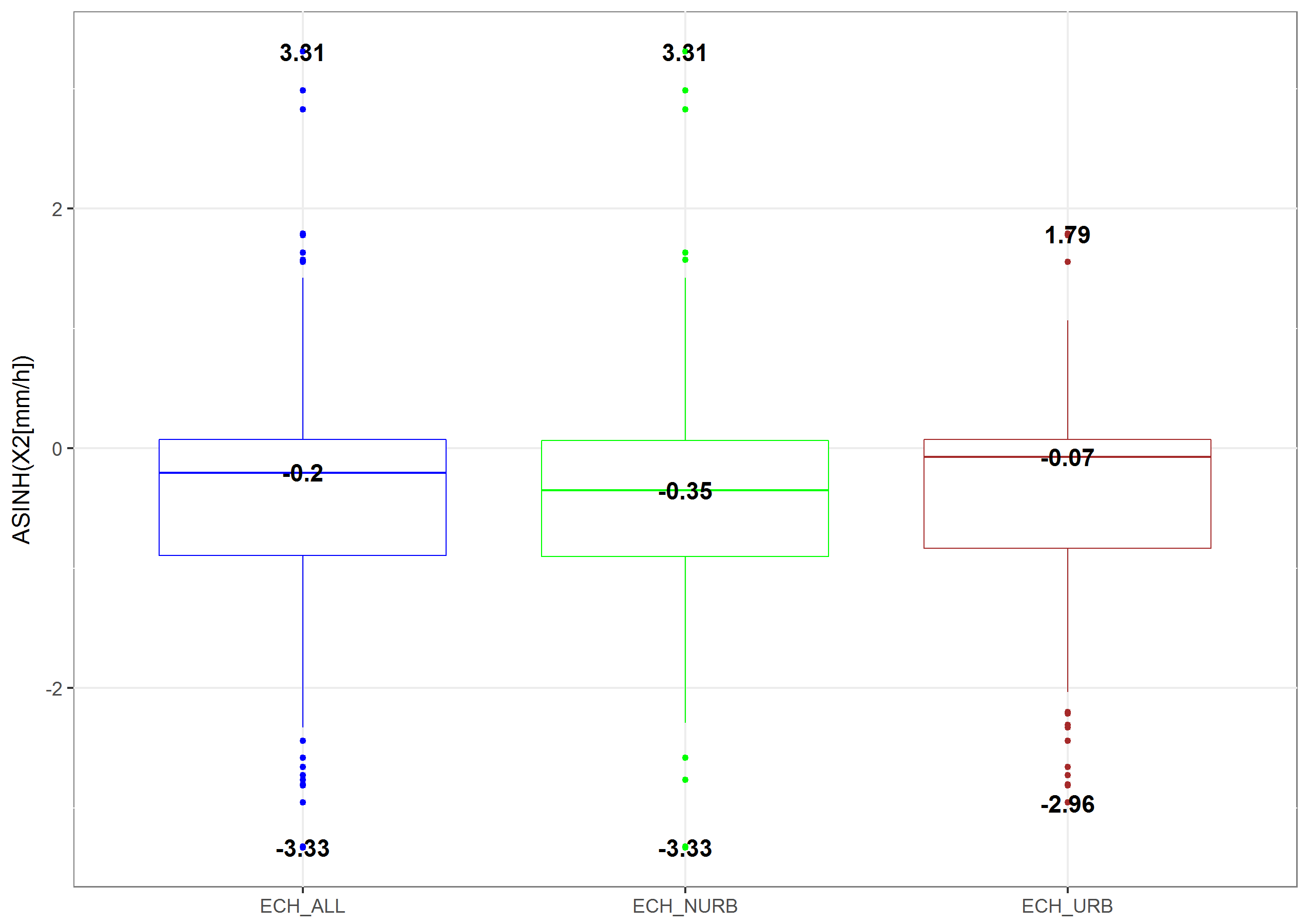 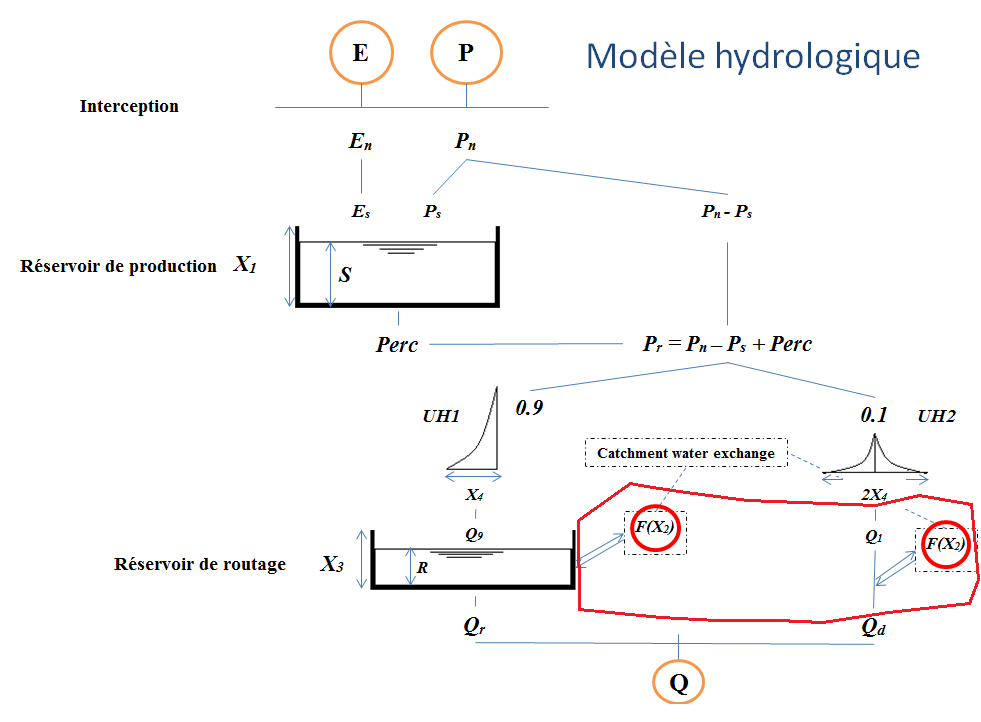 A
A
Valeurs similaires de X2 sur les deux échantillons
23
11/6/2018
Résultats : Paramètres du modèle
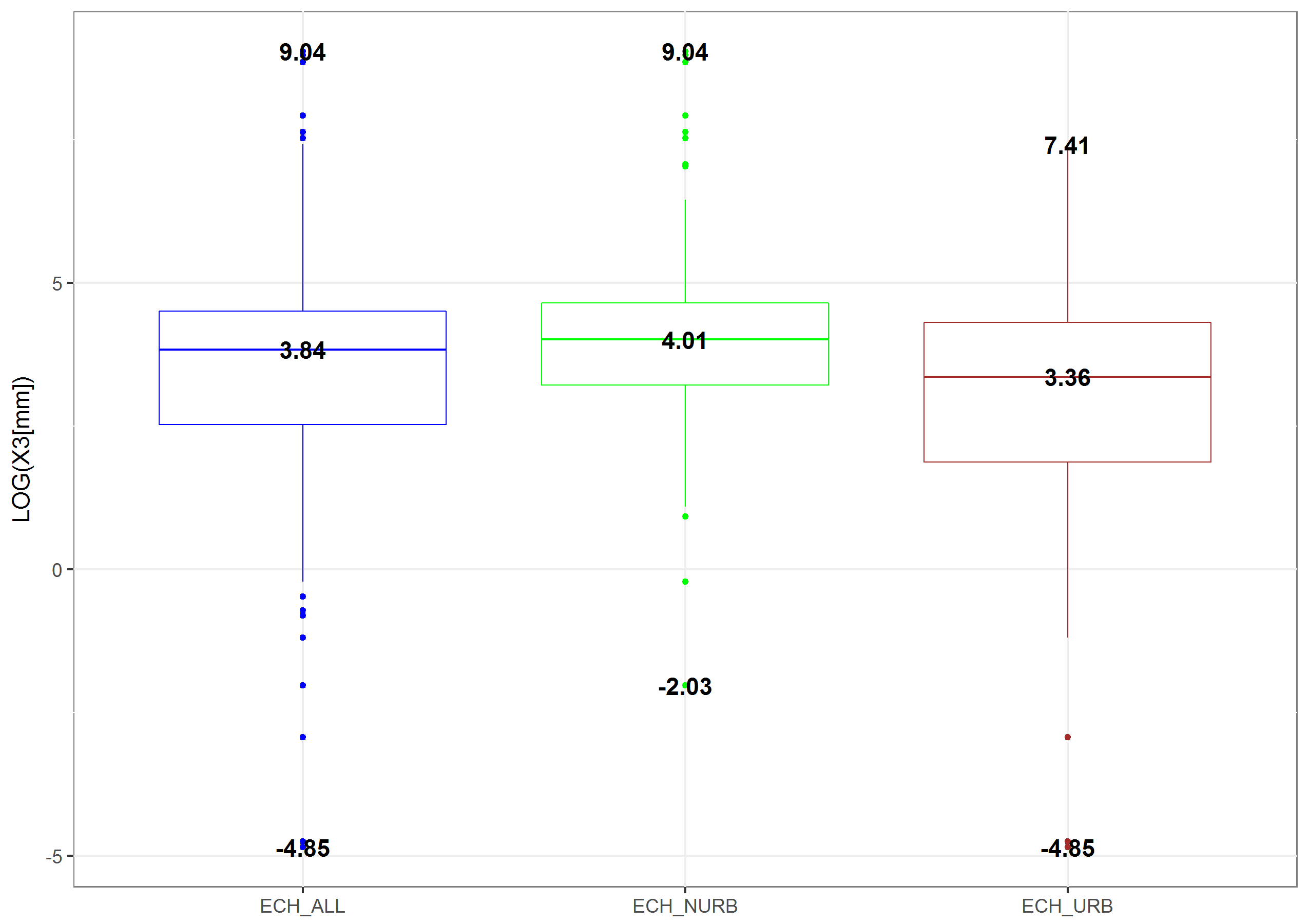 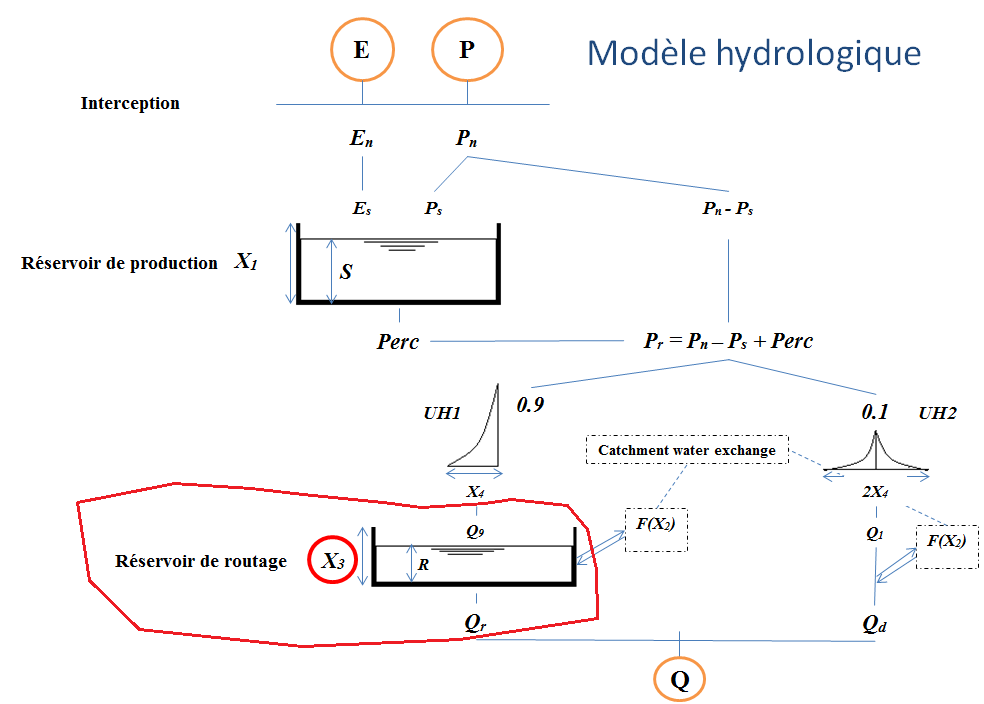 A
B
Paramètre X3 plus faible sur les bassins versants fortement urbanisés
≡ Moins d’apports de base
24
11/6/2018
Résultats : Paramètres du modèle
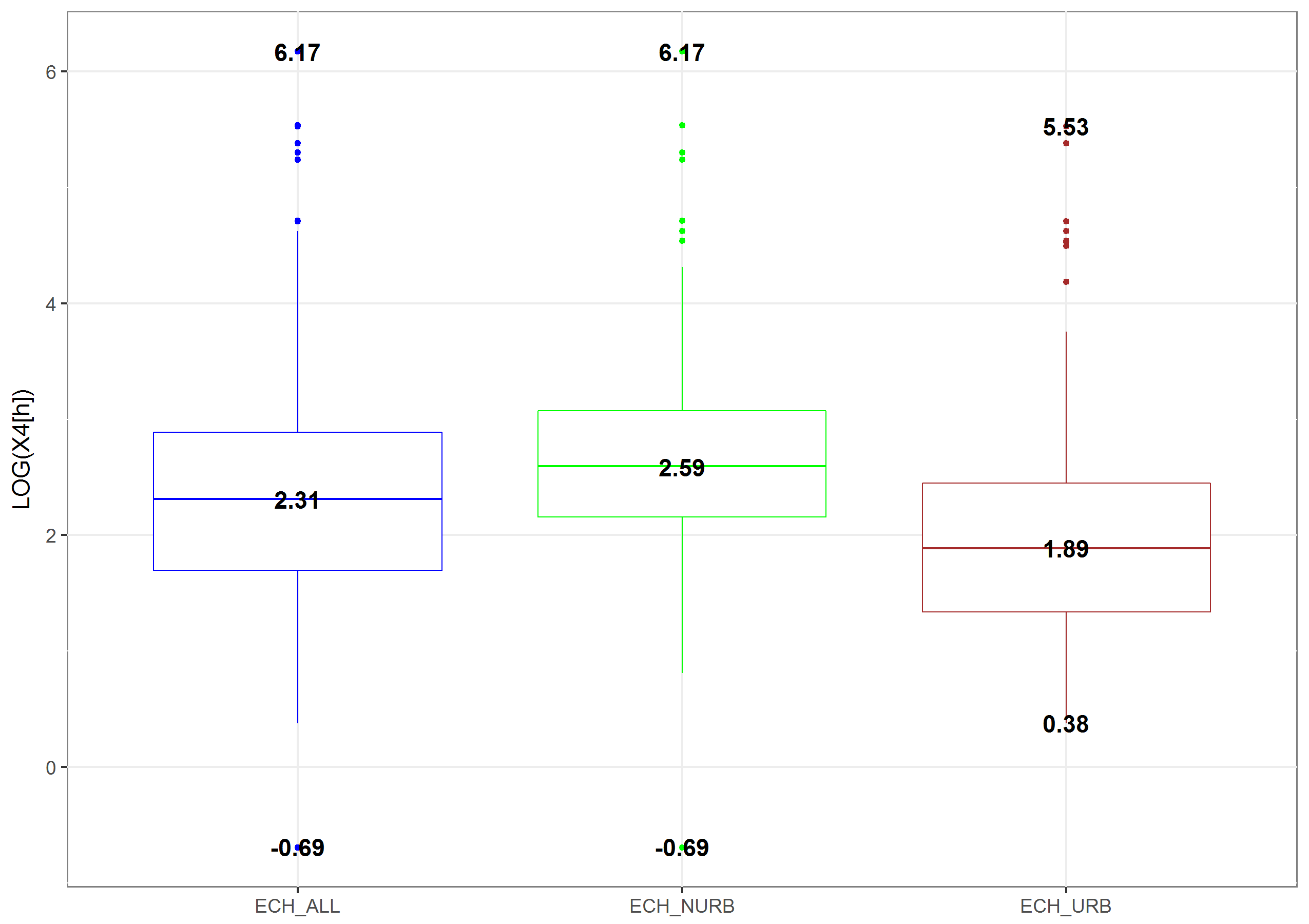 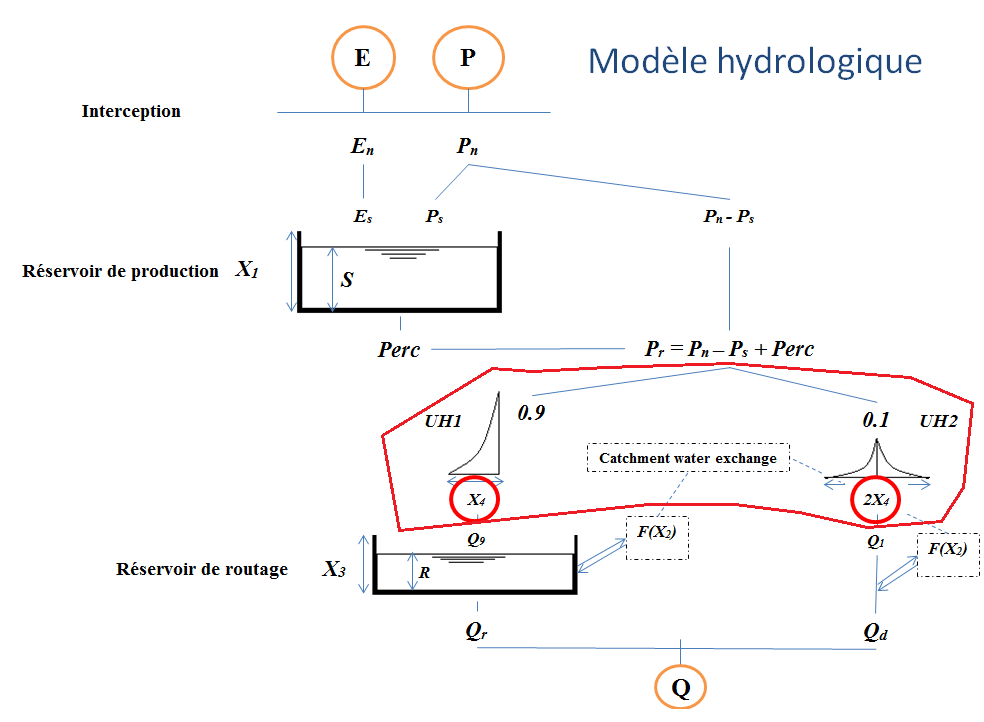 B
A
Paramètre X4 plus faible sur les bassins versants fortement urbanisés
≡ Réaction plus rapide
25
11/6/2018
Conclusions
Comment l’hydrologie des bassins versants est impactée par l’urbanisation ?

Plus CPD ↗, plus Q/P ↗ (e.g. Diem et al., 2018 ; Oudin et al., 2018 ; Rose and Peters, 2001 ; Bhaskar et al., 2015 ; Petchprayoon et al., 2010)
Plus CPD ↗, plus BFI ↘ (e.g. Braud et al., 2013 ; Diem et al., 2018 ; Kauffman et al., 2009 ; Mejía et al., 2015 ; Rose and Peters, 2001)
Plus CPD ↗, plus DT ↘ (e.g. Diem et al., 2018)
26
11/6/2018
Conclusions
Est-ce que le modèle « rural » simule bien les écoulements en milieu urbanisé ?
Les performances du modèle en calage sont relativement bonnes (médiane des scores KGE = 0.85). Elles sont indépendantes de l’état d’urbanisation du bassin versant.
Est-ce que les paramètres du modèle traduisent bien l’impact de l’urbanisation ?
Les paramètres du modèle GR4H sont en partie impactés par l’urbanisation, avec une diminution des paramètre X1, X3 et X4 sur les bassins versants fortement urbanisés.
Les conclusions en termes d’analyse de paramètres sont cohérentes avec ce que montre les indicateurs hydrologiques (Q/P et X1, BFI et X3 et DT et X4).
27
11/6/2018
Perspectives
La mesure CPD est très simple et ne permet pas de se rendre compte de l’agencement spatial des aires urbaines : utilisation de mesures plus fines pour confirmer les résultats
Le seuil à la médiane des valeurs CPD est arbitraire : effectuer une analyse plus continue et bassin par bassin (analyse temporelle) pour déterminer un seuil spécifique à chaque bassin
Dispersion importante des valeurs des paramètres, expliquée par leur dépendance de plusieurs caractéristiques pédoclimatiques et physiographiques : analyser la part relative de chacune de ces caractéristiques dans la détermination des paramètres, en particulier du CPD
28
11/6/2018
Merci!
29
11/6/2018